فصل سوم
سیستم خبره یا هوشمند مولتی (MBPES) BP
مقدمه
BPES
سیستم MBPES
نتایج و بحث
نتیجه گیری
پیشنهادات
13/34
ساختار MBPES 
درBPNN ، قاعده نظیر زیرساختار شبکه هایی با 3 لایه می باشد. از اینرو، 2 و 3 قاعده تودرتو نظیر زیرساختاری با به ترتیب 5 و 7 لایه می باشند. از آنجایی که آموزش شبکه هایBPNN  با بیش از 5 لایه و حتی همگرایی آنها سخت و دشوار است، در نتیجه کل شبکه ها را به زیرشبکه هایی با 5 لایه یا کمتر تقسیم می کنیم. شکل 3 تقسیمBPNN  در ساختار متوالی را نشان می دهد.
مقدمه
BPES
سیستم MBPES
نتایج و بحث
نتیجه گیری
پیشنهادات
14/34
شکل 3. تقسیمBPNN  در ساختار متوالی
مقدمه
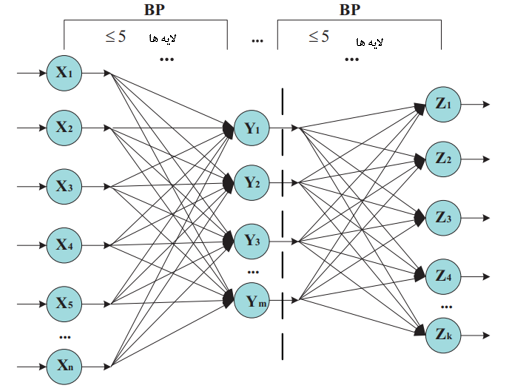 BPES
سیستم MBPES
نتایج و بحث
نتیجه گیری
پیشنهادات
15/34
الگوریتم ساختMBPES 
با فرض پایگاه دانش، ابتدا باید ساختارMBPES  تعیین شود. برای شروع کار الگوریتم ساخت MBPES، به روش ساخت دی گراف (گراف منظم و جهت دار) از تنها یک قاعده نگاه می کنیم. یک دی گراف تهی با ∅ نشان داده شده و فرض می کنیم از قاعدهR1  به شکل زیر استفاده می کنیم :
R1: IF a1 AND a2 THEN b1 (0.8)

سپس، R1  را می توان وارد   کرد و بدین طریق دی گراف جدیدD  ساخته می شود که در شکل 4 نشان داده شده است.
مقدمه
BPES
سیستم MBPES
نتایج و بحث
نتیجه گیری
پیشنهادات
16/34